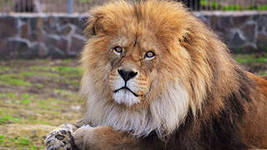 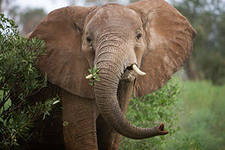 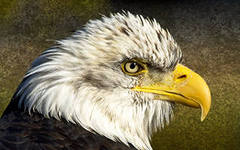 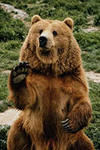 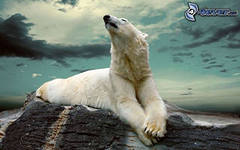 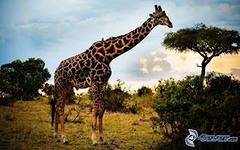 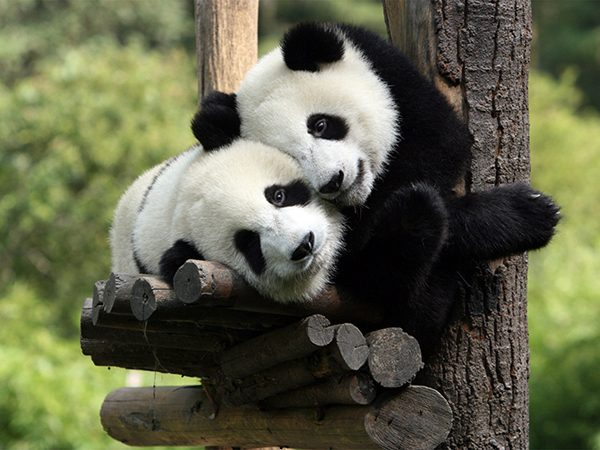 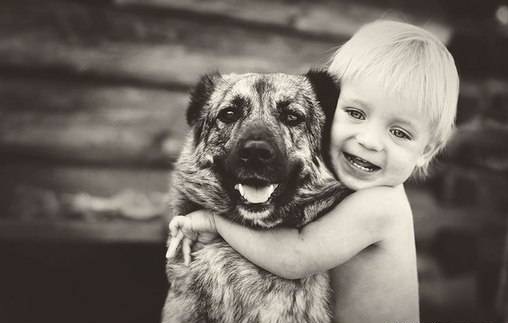 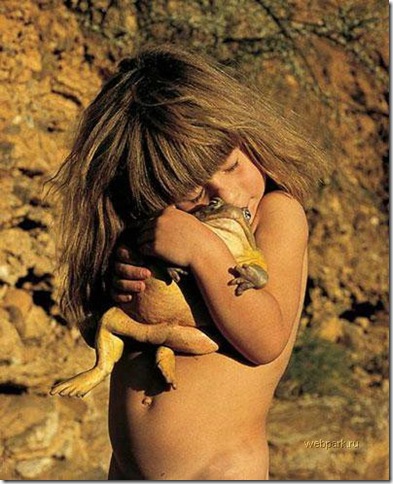 Dear boys and girls,
Read and remember:
Animals can be your friends.
Love then and take care of them.
Don’t be cruel with them.